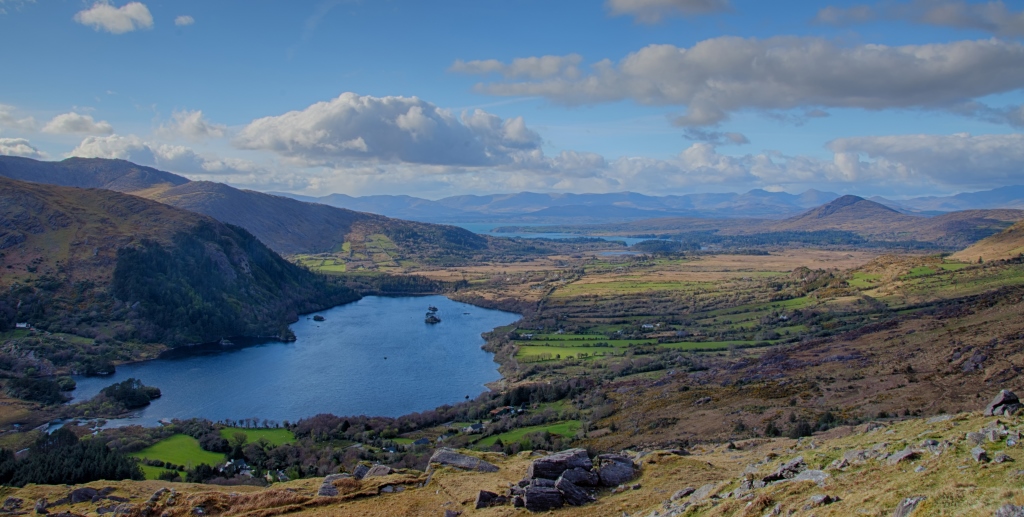 Copyright @Kavanagh Photography
Copyright KAVANAGH PHOTOGRAPHY
A National Biodiversity Expenditure Review for Ireland
Tracking and Analysing Domestic Spending on Biodiversity Conservation
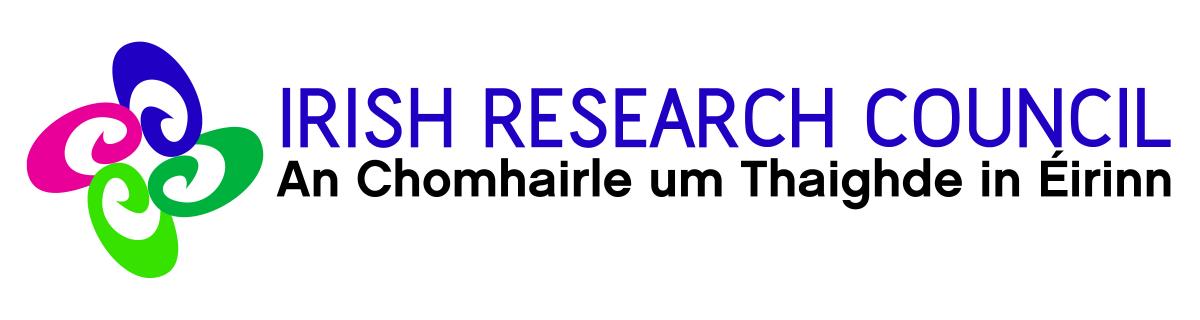 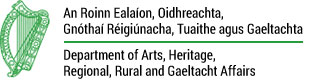 A National Biodiversity Expenditure Review for Ireland
Project objectives
To identify current biodiversity-related expenditure and relevant policies
For reporting to Convention on Biological Diversity
To identify synergies and how expenditure could be more effective
Identify positive and negative impact of current policies, including perverse incentives

  Future spending
Identify new opportunities to mobilise more resources 
Improve design of existing policies.
Identify potential of other instruments, e.g. regulation, PES, biod offsets, etc.
A National Biodiversity Expenditure Review for Ireland
Methods
Literature review
  Data collection
Identify status of existing procedures, e.g. CSO, Irish Aid
Identify expenditure by government departments and agencies
Identify expenditure by non-government bodies, including private sector and NGOs
Agree methodology to apportion expenditure to biodiversity
Evaluate future options
Revisit literature, review data and consultation
Global Biodiversity Loss
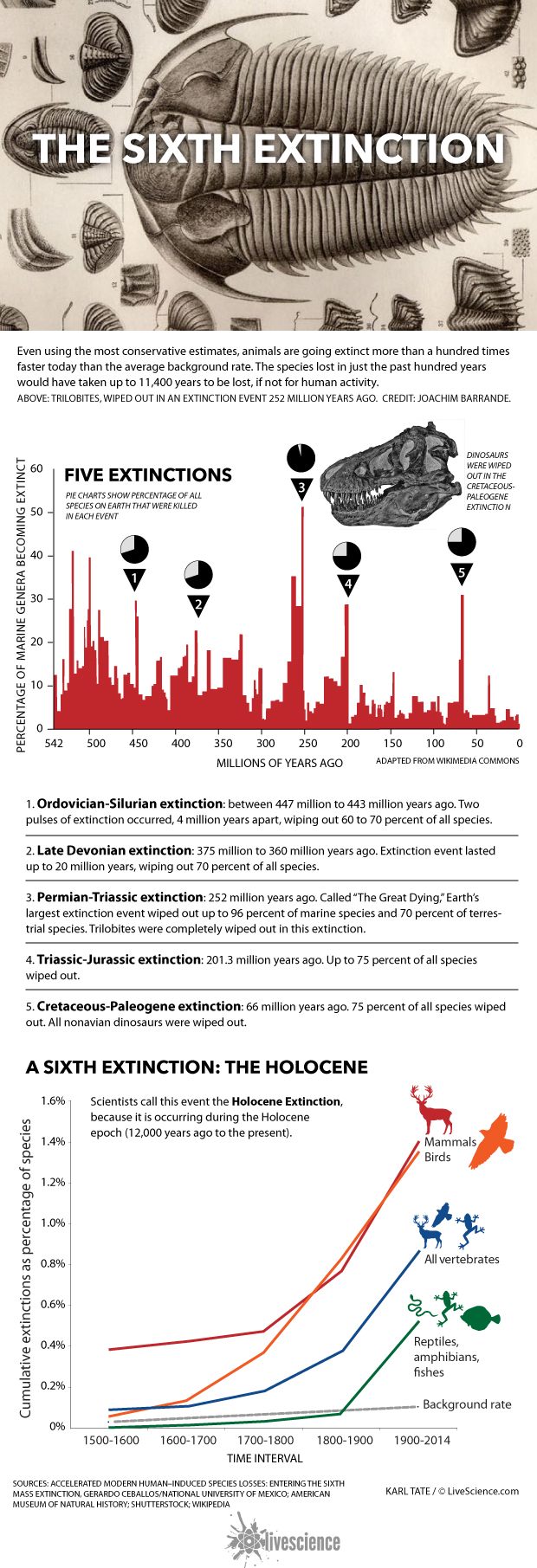 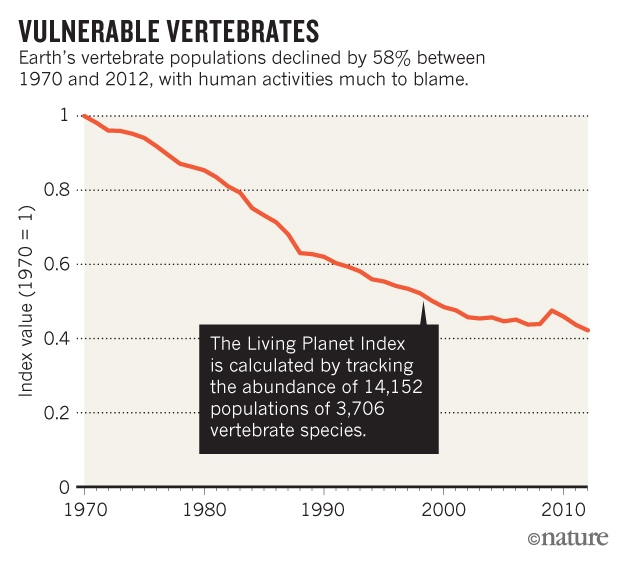 Living Planning Index (2016)
Ceballos et al. (2015)
Biodiversity Decline in Europe and Ireland
Conservation status of habitats of European interest
Status and Trends in Habitats Protected Under the EU Habitats Directive in Ireland 2007-2013
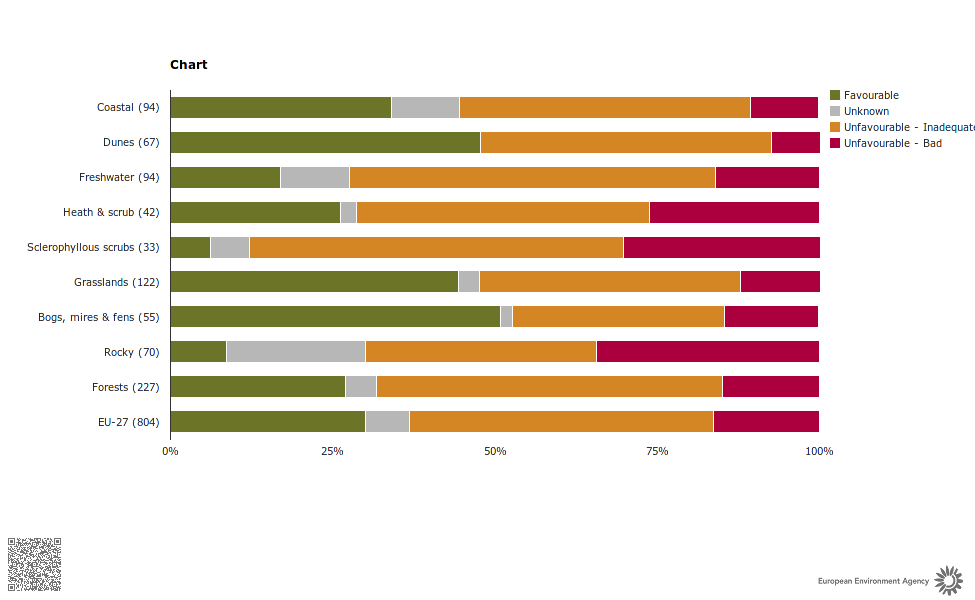 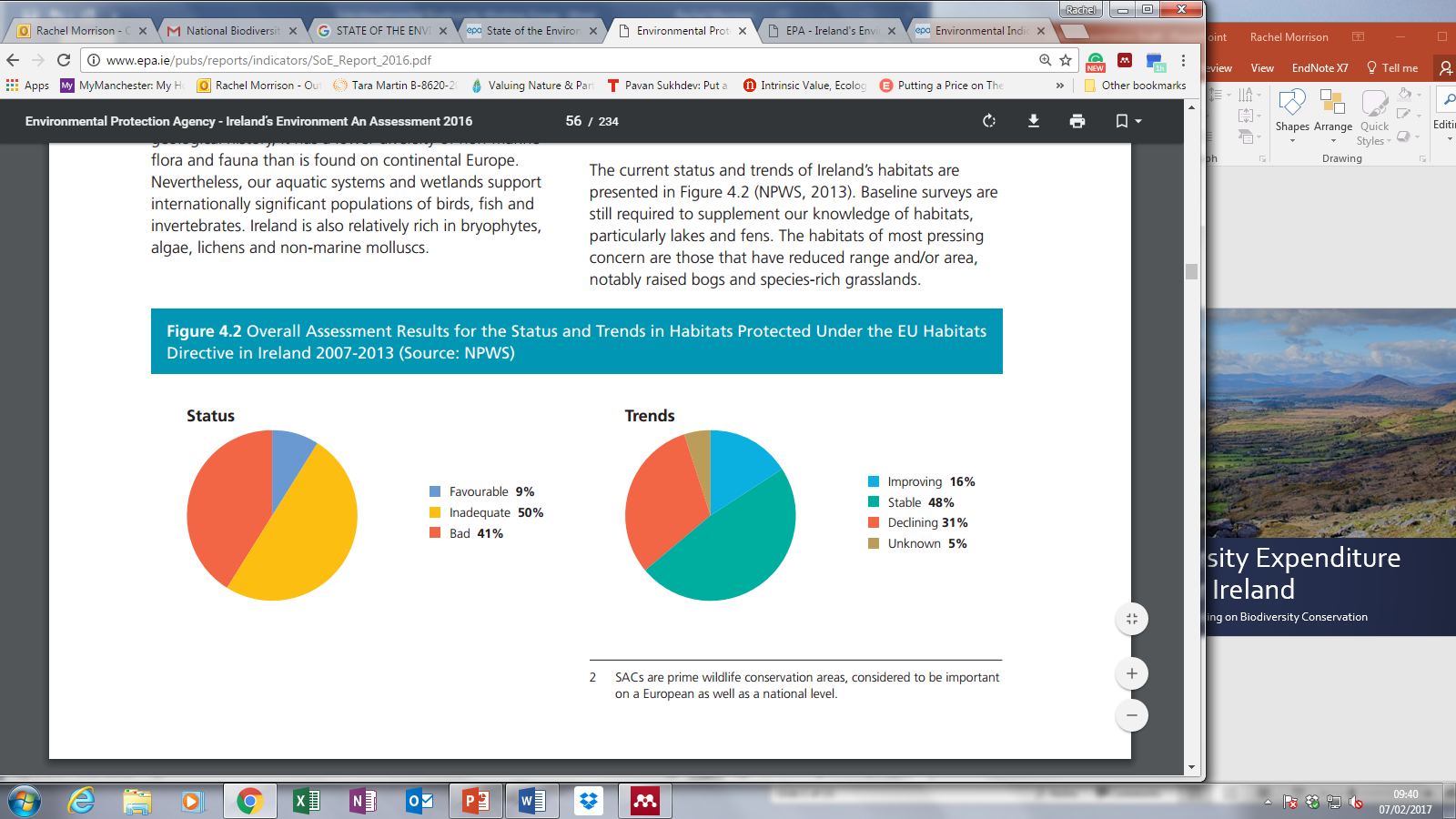 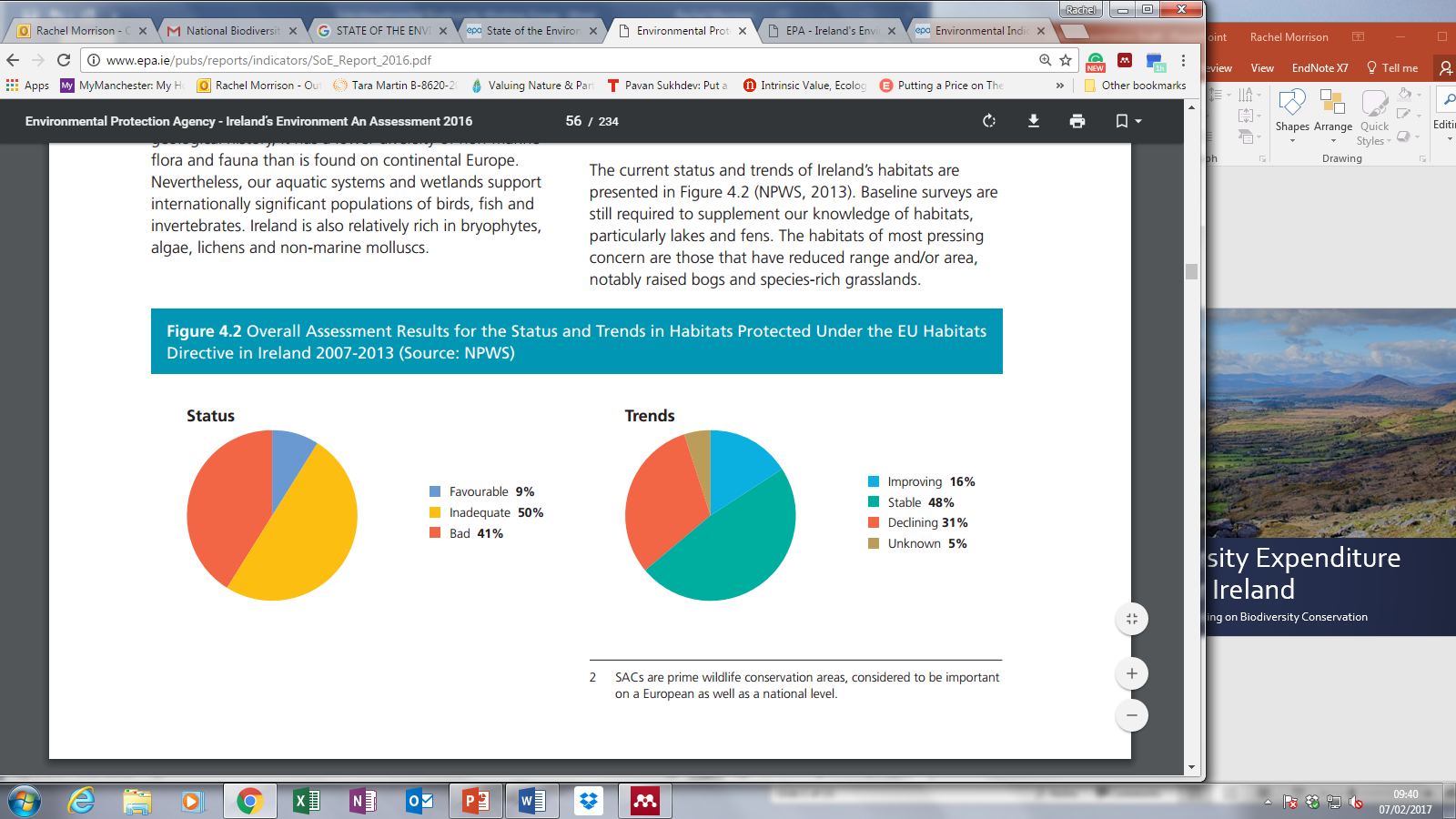 European Environment Agency. (2015)
NPWS. (2014)
The Conservation Funding Gap
Finance needed to achieve CBD Aichi targets is estimated to be
Current estimates place global conservation finance at:
$50bn US dollars per year
$130-440bn US dollars per year
CBD 2010 Resource Mobilisation Strategy:
“to double financial flows to developing countries and to  mobilise domestic financial resources from all sources to reduce the gap between identified needs and available resources at domestic level”.
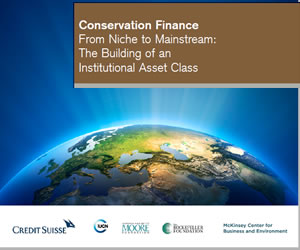 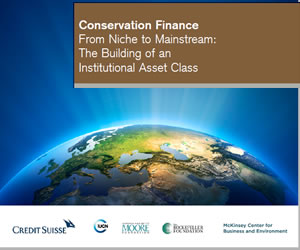 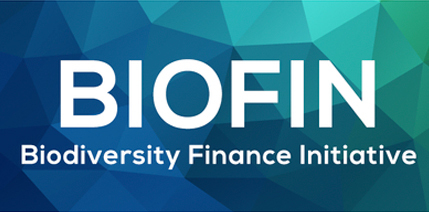 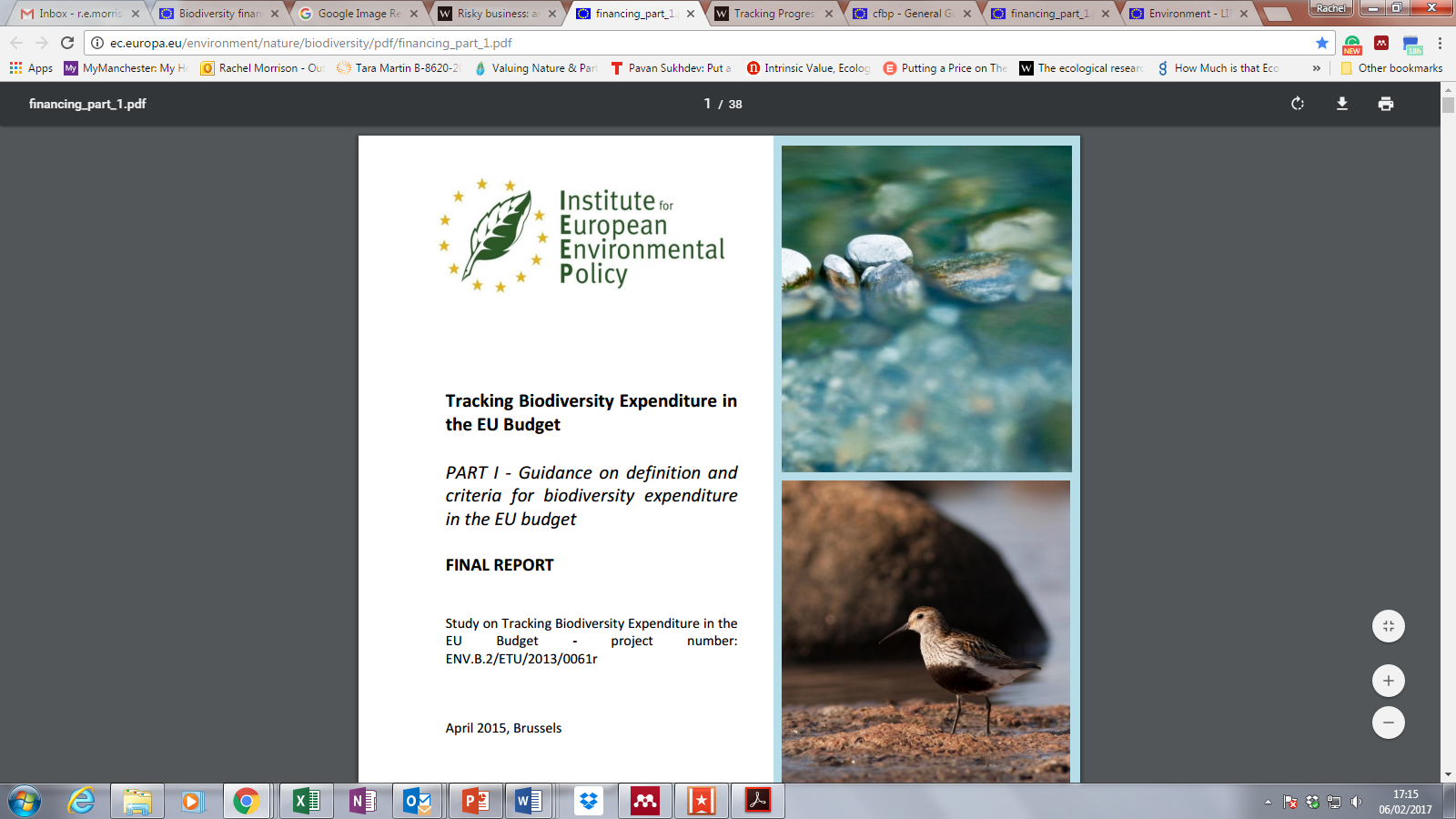 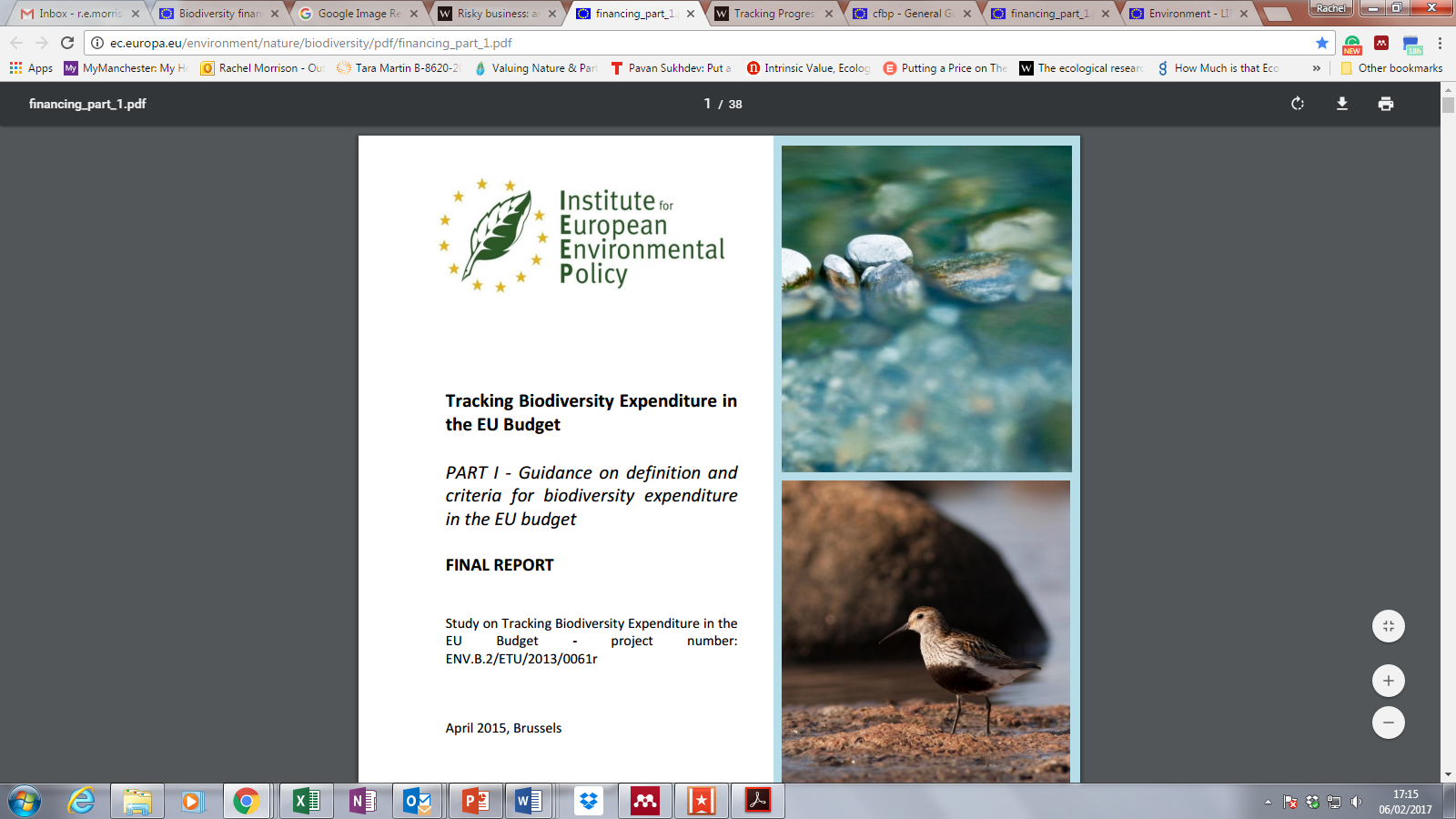 Why Financial Reporting?
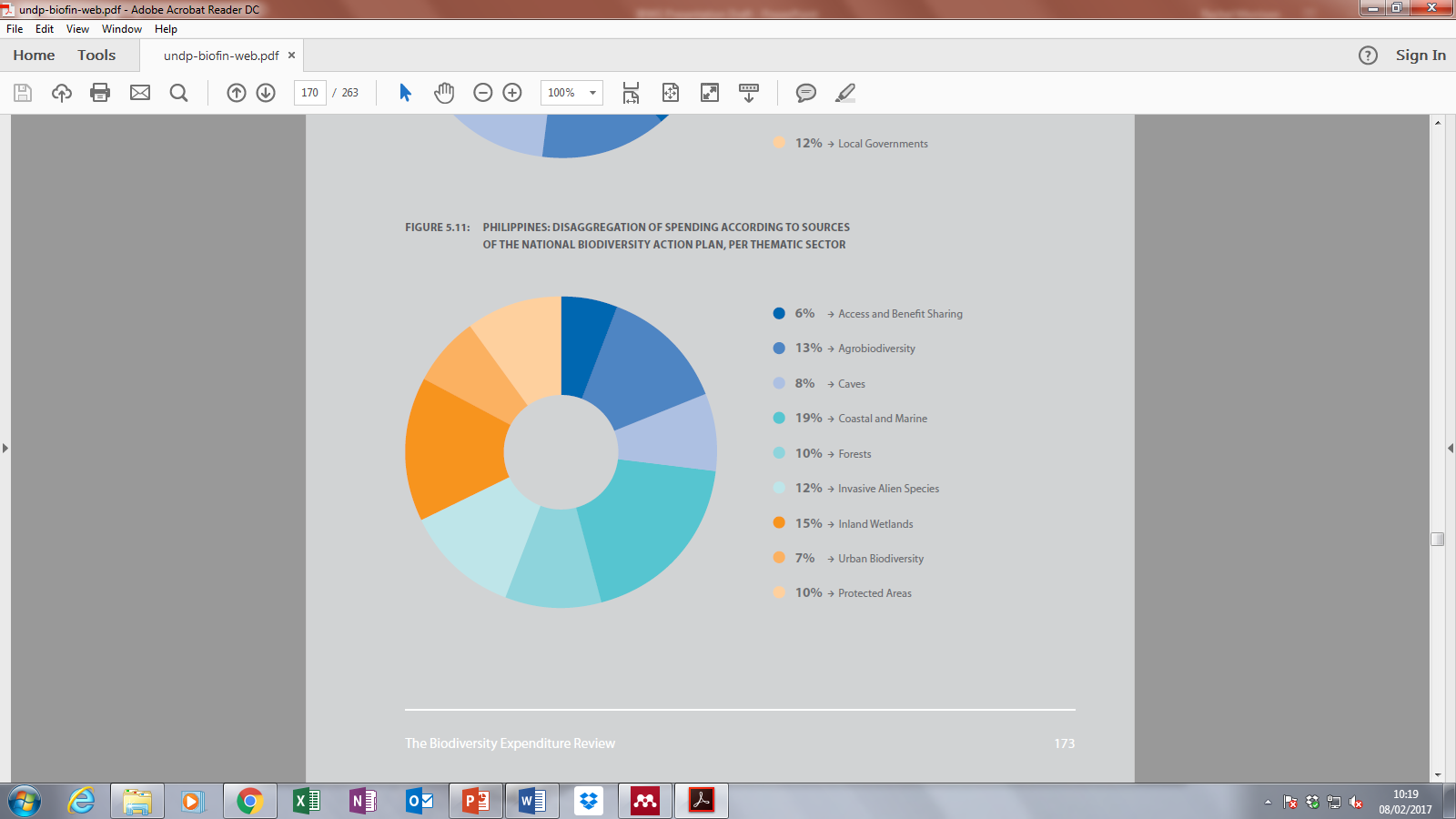 Define the funding gap
What are we spending? 
Who are the main sources?
Who are the main recipients?
What sort of activities are funded?
Effectiveness of funding
Improve coherence and coordination
Fosters dialogue and discussion
Accountability and progress 
Identify opportunities for resource mobilisation
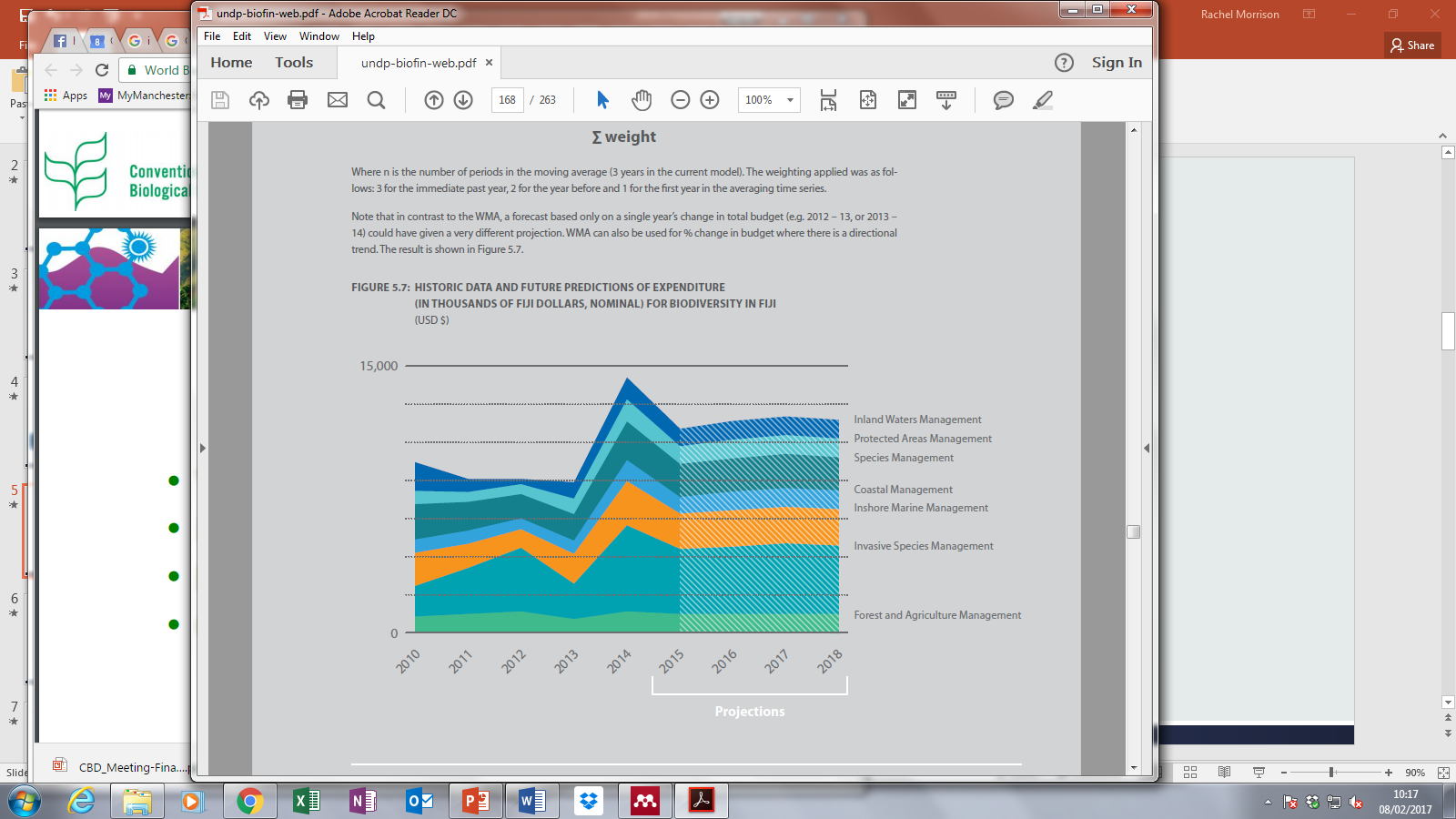 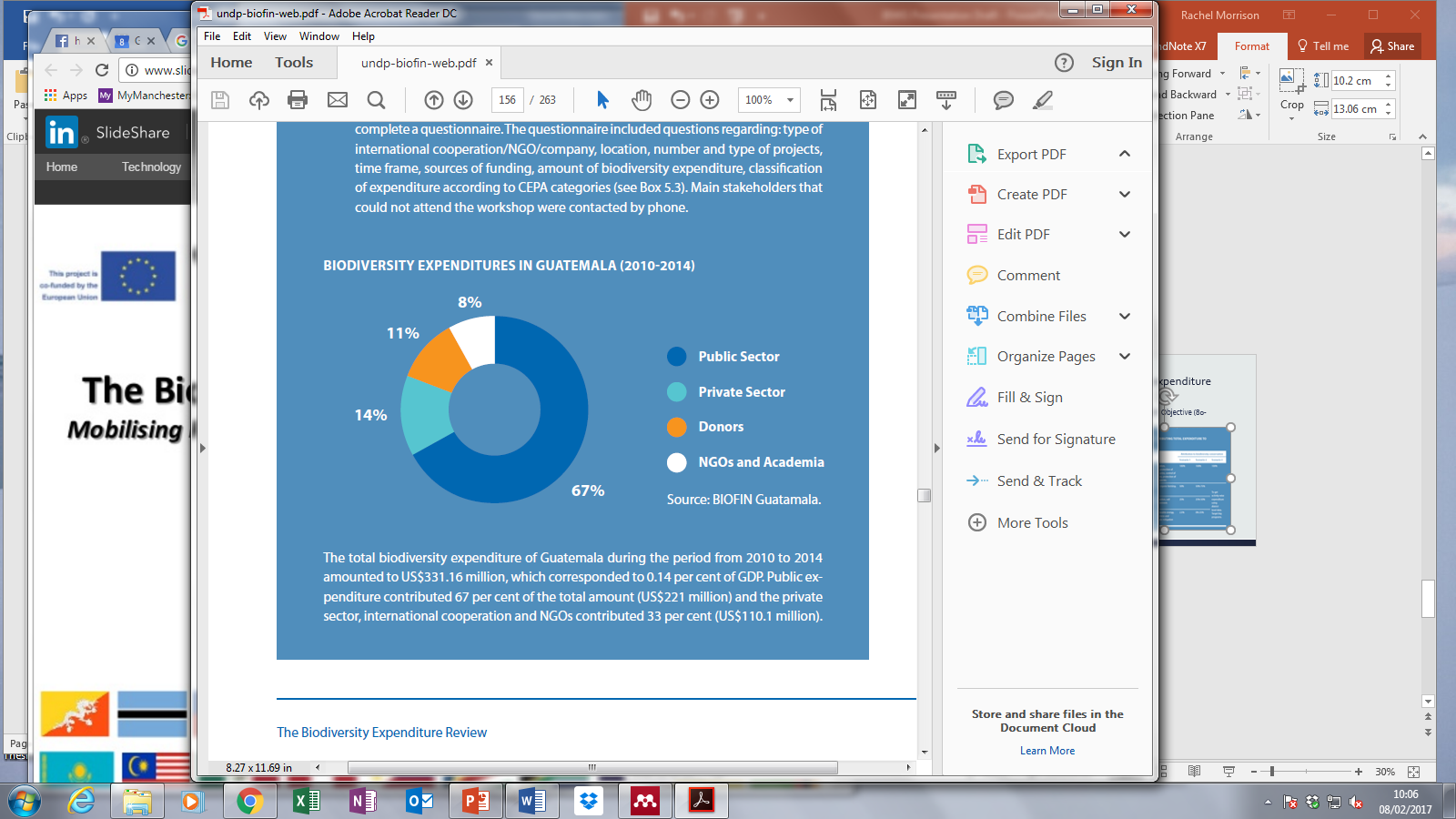 BIOFIN. (2016)
(BIOFIN Workbook, 2016)
Biodiversity Expenditure Reviews
“A systematic review and critical analysis of the amount of biodiversity-related expenditures by key finance actors within a country in order to align expenditures with national goals, and to develop a baseline for past and future biodiversity finance” (BIOFIN; 2015).
Other/Non-profit

(NGOs, Foundations, academia)
Regional
Domestic Resource Availability
Private Sectors and Markets
National
Local
Government and Public Budgets
Undertaking a Biodiversity Expenditure Review
Programme based approach vs. agency based approach
Defining the scope of biodiversity related activities
Assigning coefficients: methods for attributing the percentage of financial resources to activities that are not 100% attributable to biodiversity
Capturing and attributing regional and local government expenditures
Capturing non-Government financial flows (businesses, NGOs and quasi-govt organisations)
Programmes and activities linked to biodiversity often target multiple environmental objectives…
“Of the total biodiversity-related development co-operation activities, the majority (63%, USD 3.5 billion) targets biodiversity as a significant objective, while 37% (USD 2.1 billion) targets biodiversity as the principal objective”

 “Over 80% of biodiversity-related ODA in 2007-13 was in the sectors of general environment protection, agriculture, forestry, fishing, rural development, and water supply and sanitation” 
(CBD Mexico, 2015).
Rio Markers: What to include and to what extent?
Principal Objective (100% Coefficient) (Rio Marker 2)
Significant Objective  (Indirect) (80-1% Coefficient) (Rio Marker 1)
Policies and programmes where biodiversity objectives are fundamental to the activity and which are an explicit objective of the activity. They may be selected by answering the question “would the activity have been undertaken without this objective?”
Actions indirectly related to biodiversity but for which biodiversity conservation and sustainable use is not the main focus. This category includes initiatives across a range of sectors that benefit biodiversity but which have other primary purposes
Examples: urban green infrastructure, agro-ecology, sustainable forest management, water treatment and management
Examples:  Establishment and management of protected areas, support to environmental ngos, preparation of national biodiversity plans.
*NB The qualification of a programme or project under the Rio Marker methodology does not imply evidence of the eventual delivery of biodiversity benefits.
Progress so far:
Other/Non-profit

(NGOs, Foundations, academia)
Contacted
Private Sectors and Markets
In contact
Yet to contact
Government and Public Budgets
Contacted
Yet to decide on a methodology
DAFM (MARINE)
DoF
DHPC
DoI
DAHRRGA
EPA
etc..
NPWS
CSO 
DAFM (Agri)
IRISH AID
DAFM (FORESTRY)
OPW
IFI
FAILTE IRELAND
Surveys
Interviews 
CSR report reviews
NGOs included under the Environment Pillar

Reviewing annual reports
We are collecting expenditure data from 2010-2015 .
Questions:
Do you know of schemes or programmes that should be included from your own department or others?
Would you  be willing to participate or know of anyone who would be useful to contact?
Do you have any methodological concerns/advice?
Thank you for your time.
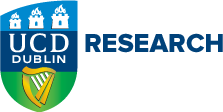 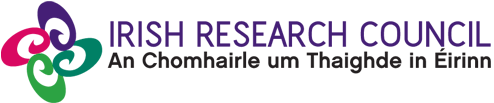 rachel.morrison@ucd.ie
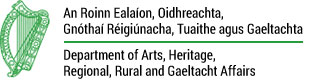 craig.bullock@ucd.ie
References:
BIOFIN, 2016. BIOFIN Workbook, United Nations Development Programme, New York.
Ceballos, G. et al., 2015. Accelerated modern human–induced species losses: Entering the sixth mass extinction. Science Advances, 1(5).
WWF. 2016. Living Planet Report 2016. Risk and resilience in a new era. WWF International, Gland, Switzerland.
European Environment Agency, 2015. The European Environment State and Outlook 2015: Executive Summary,. EEA, Copenhagen.
NPWS (National Parks and Wildlife Service) 2014.  Irelands 5th national report to the convention on biological diversity, Department of Arts, Heritage and the Gaeltacht, Dublin.